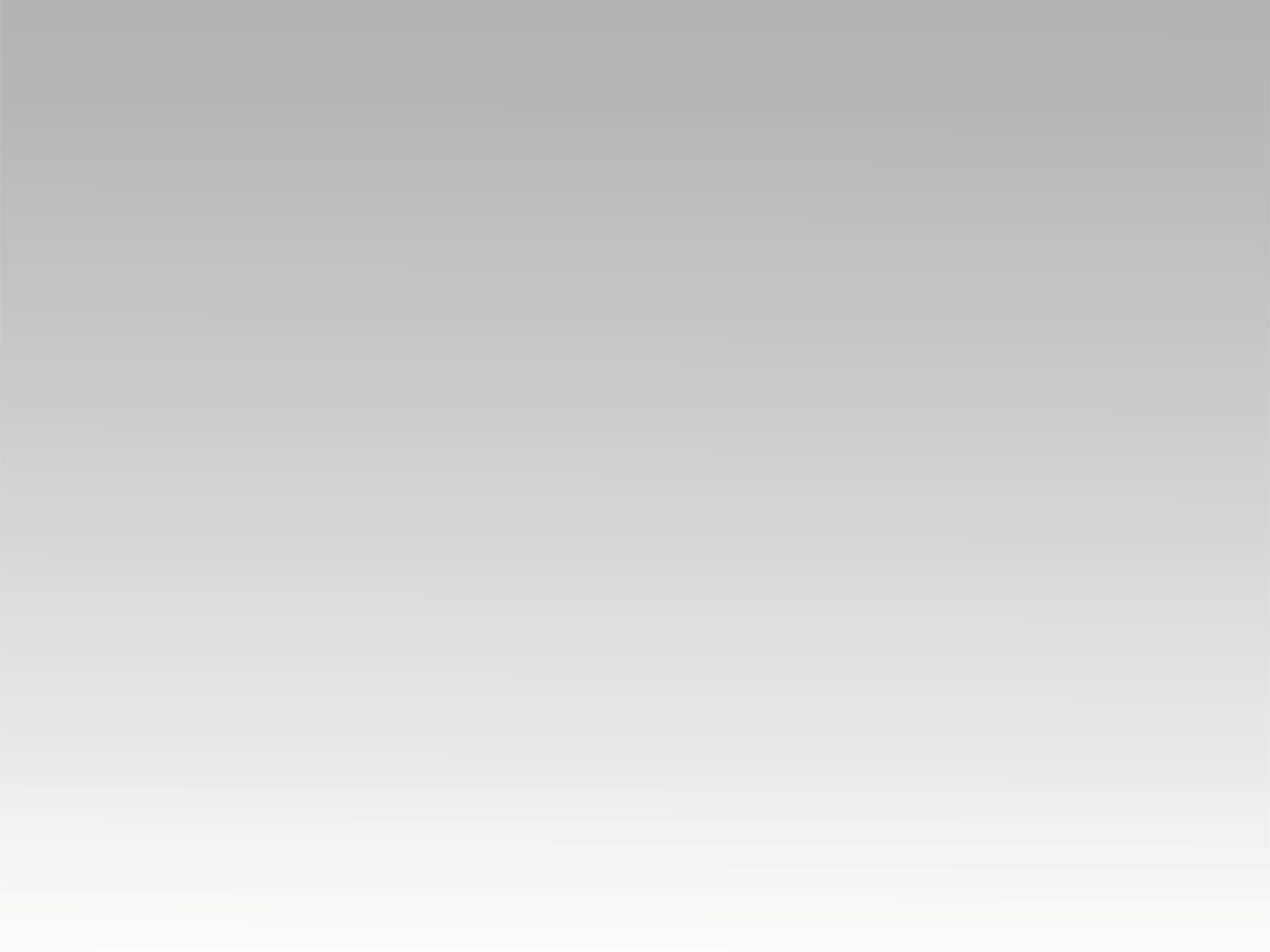 ترنيمة
يَسُوعُ مَلِكُ المُلوك
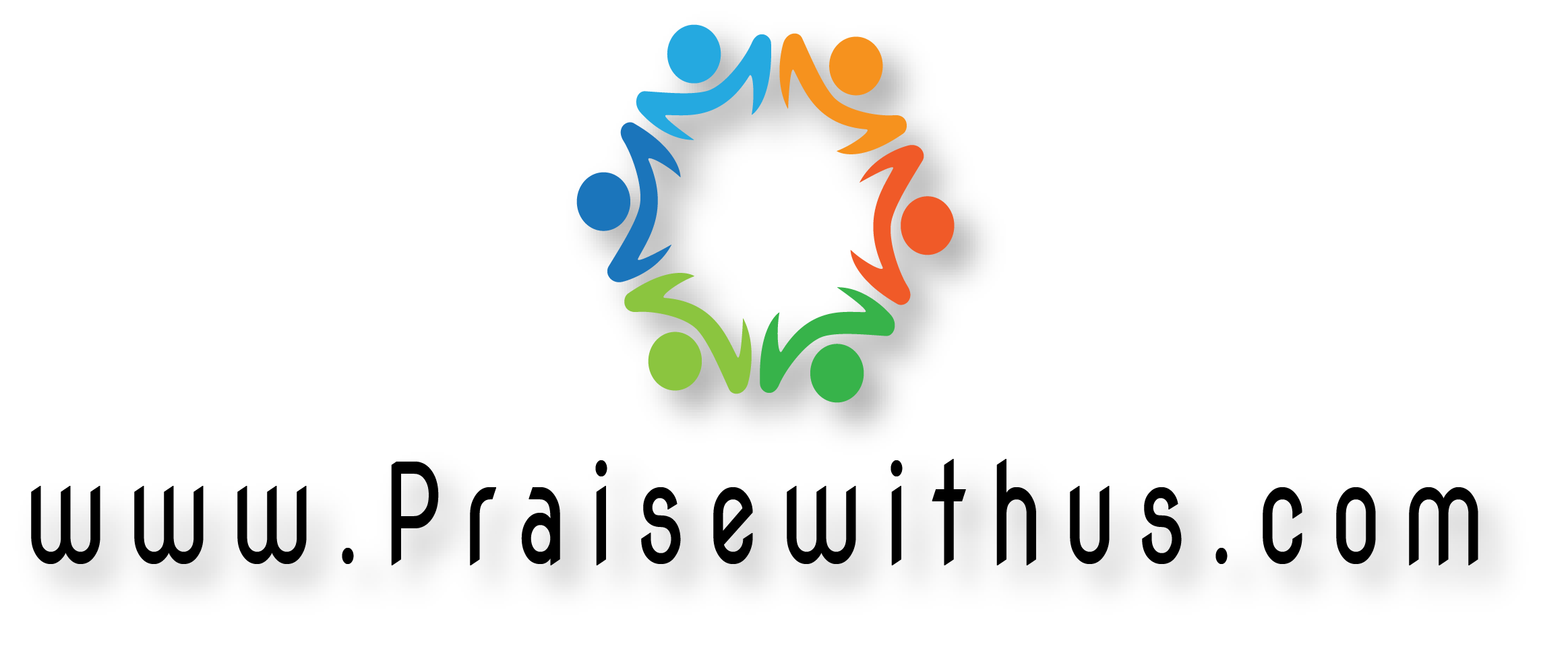 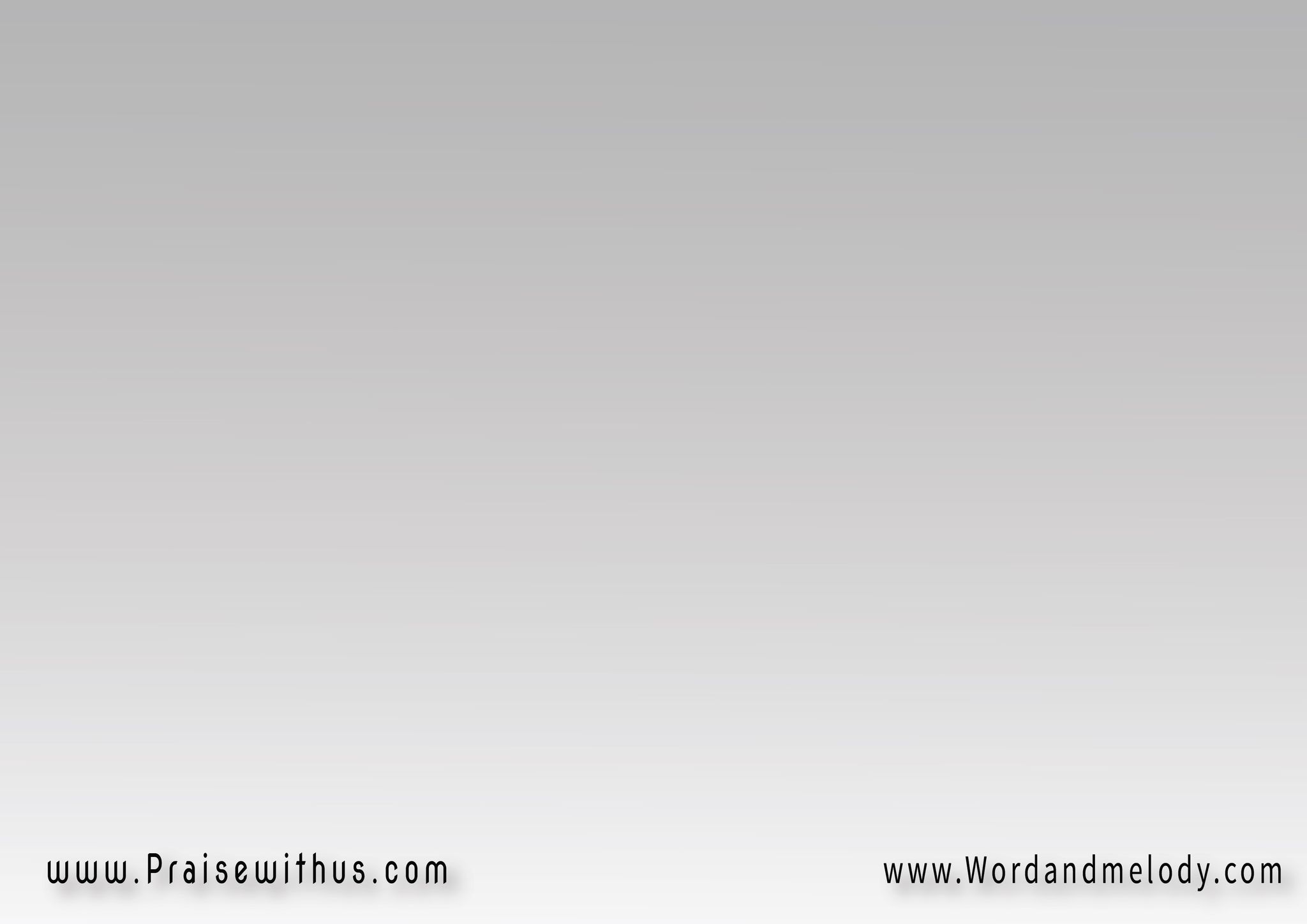 1-
يَسُوعُ مَلِكُ المُلوك
مَجْدَاً هَللويايَسُوعُ رَبُّ الأرْبــــاب
مَجْدَاً هَللويا
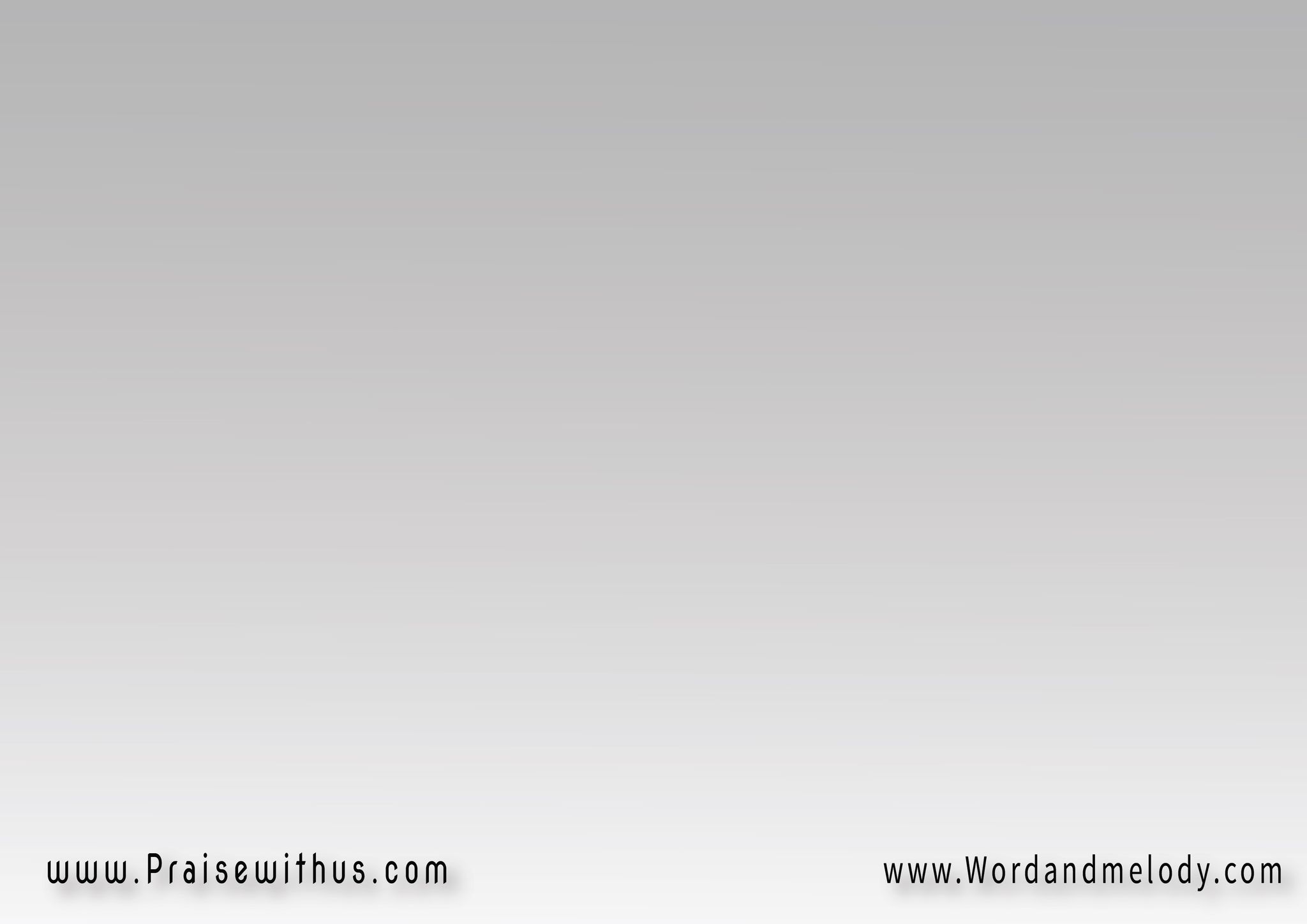 القرار:
  (رَئيسُ السَّلام    
 مَجْدَاً هَللويا )2
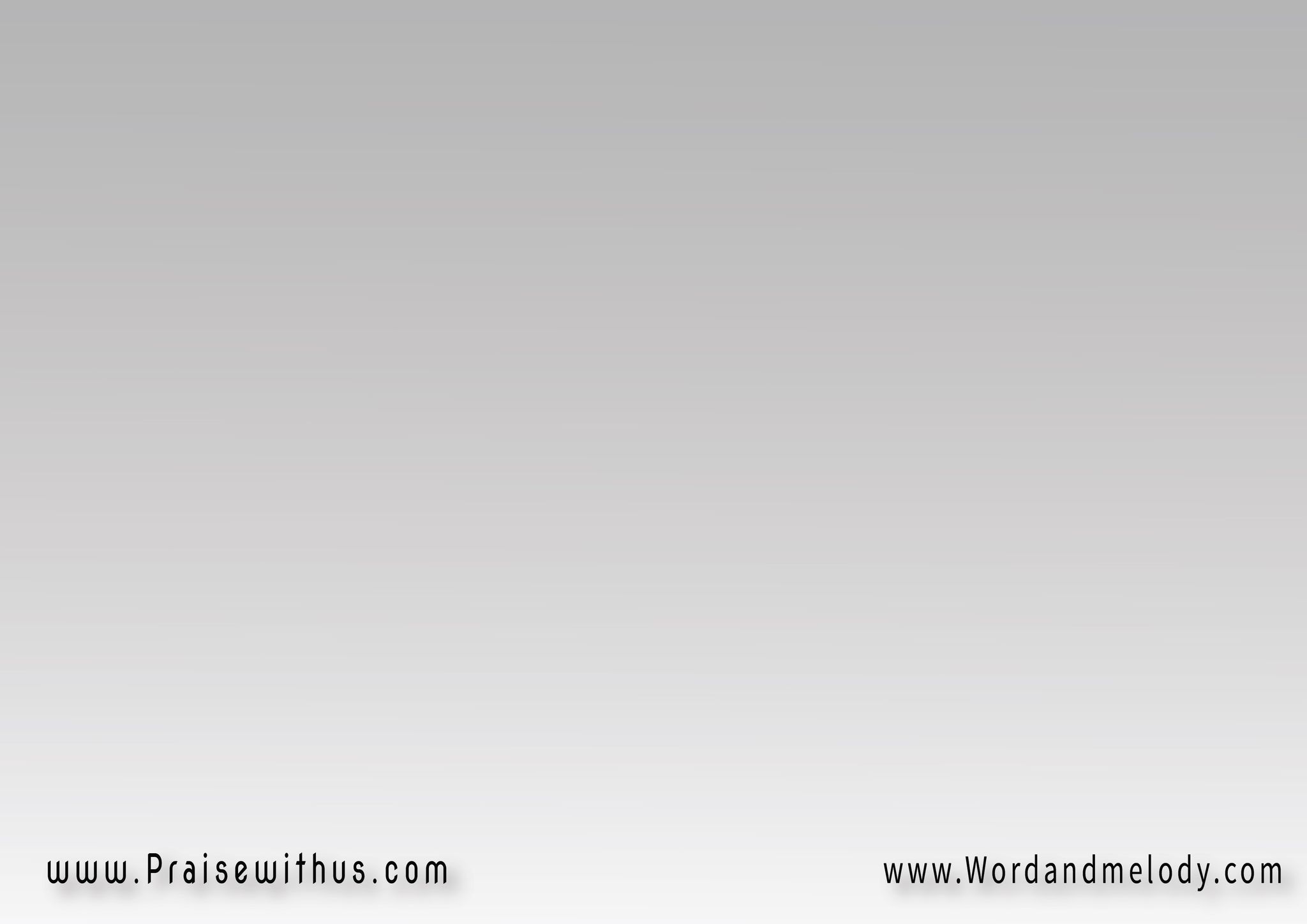 2-
يَسُوعُ الرَّاعِي الأمِين   مَجْدَاً هَللويايَسُوعُ دَوْمَــــــــــاً مُعِين   مَجْدَاً هَللويا
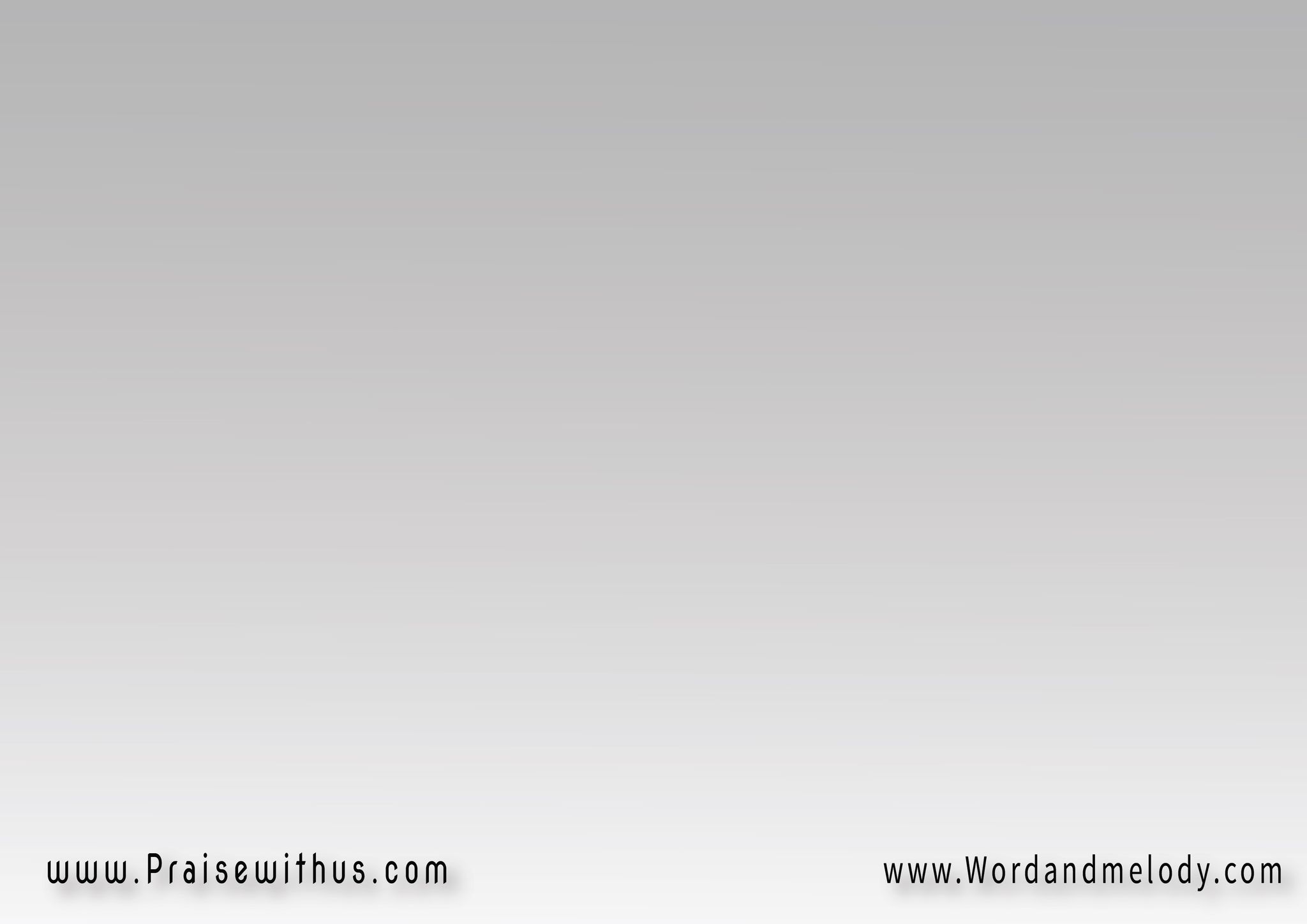 القرار:
  (رَئيسُ السَّلام    
 مَجْدَاً هَللويا )2
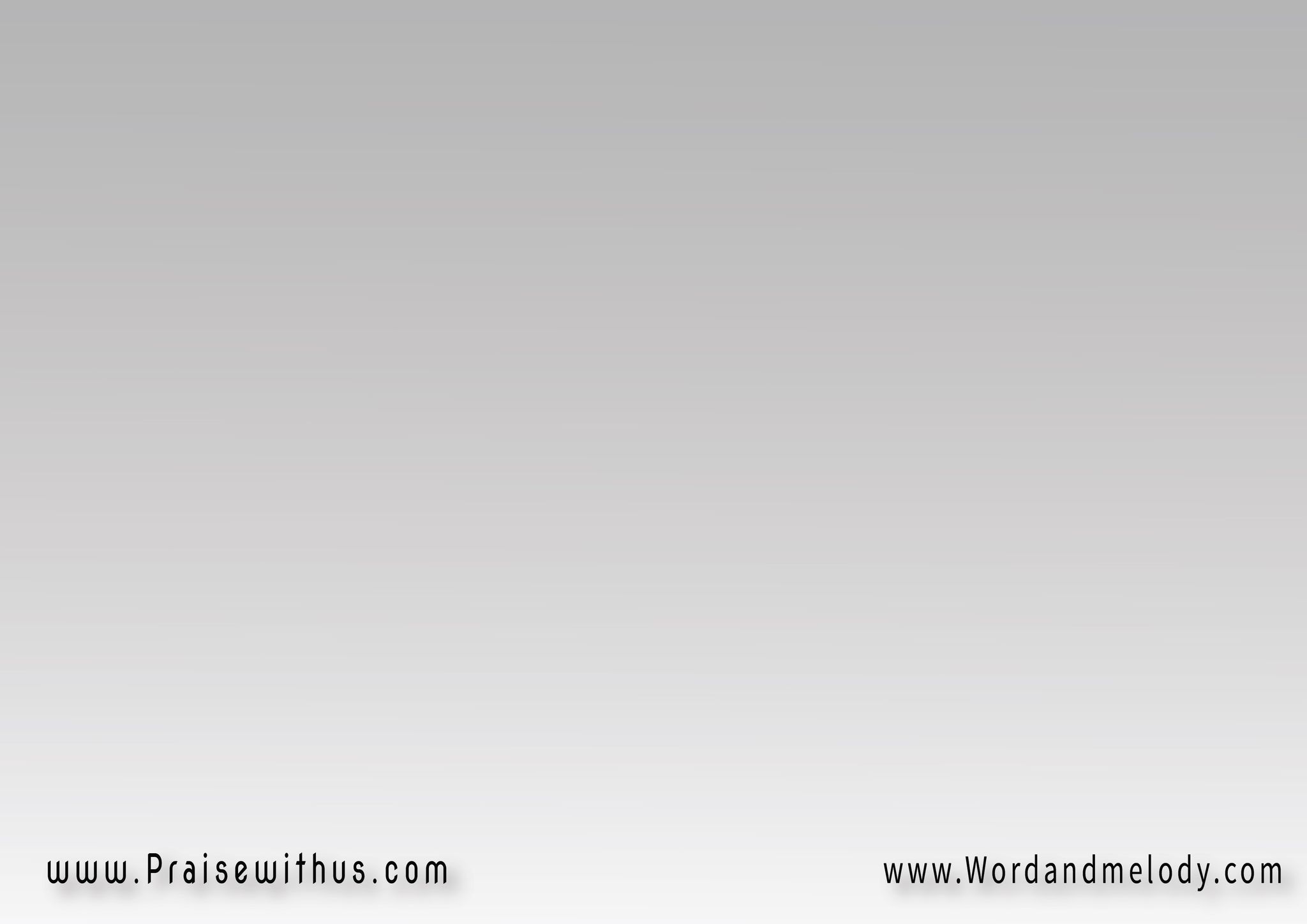 3-
ييَسُوعُ نورُ الرَّجَاءْ   
مَجْدَاً هَللويايَسُوعُ دَرْبُ السَّمَـــاءْ   مَجْدَاً هَللويا
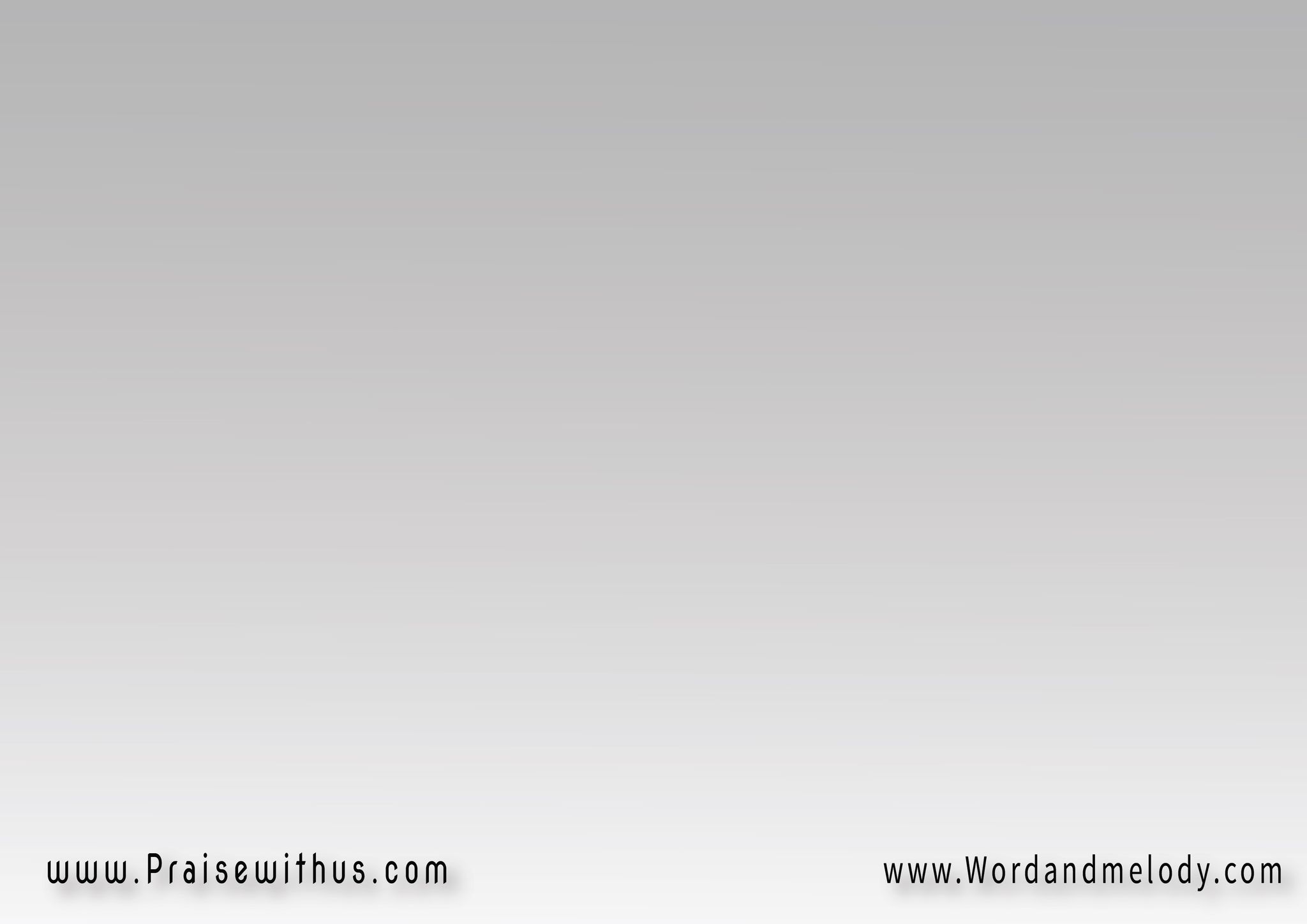 القرار:
  (رَئيسُ السَّلام    
 مَجْدَاً هَللويا )2
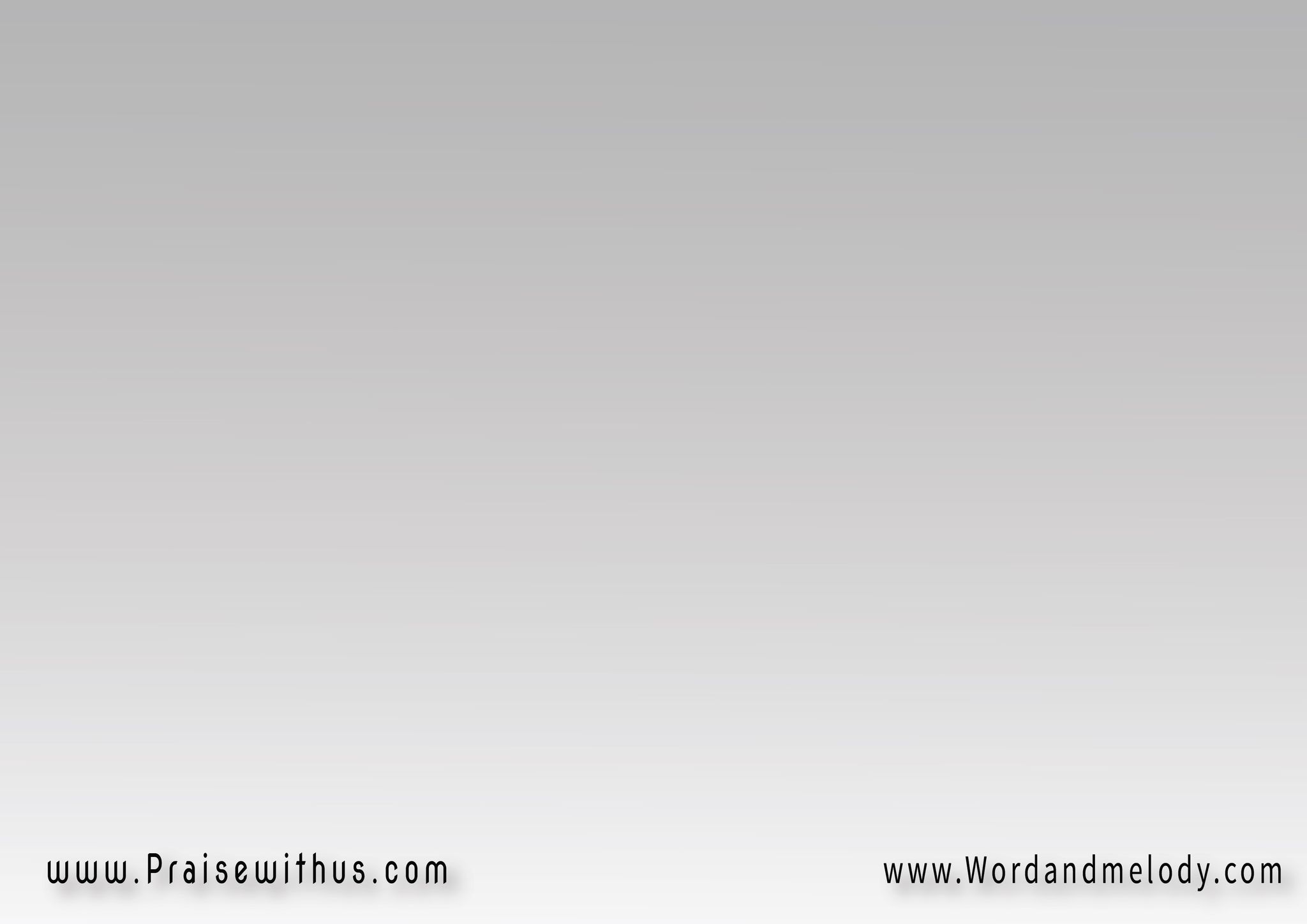 4-
يَسُوعُ نَبْعُ الحَياة  
مَجْدَاً هَللويايَسُوعُ فُلكُ النَّجــــاة  
مَجْدَاً هَللويا
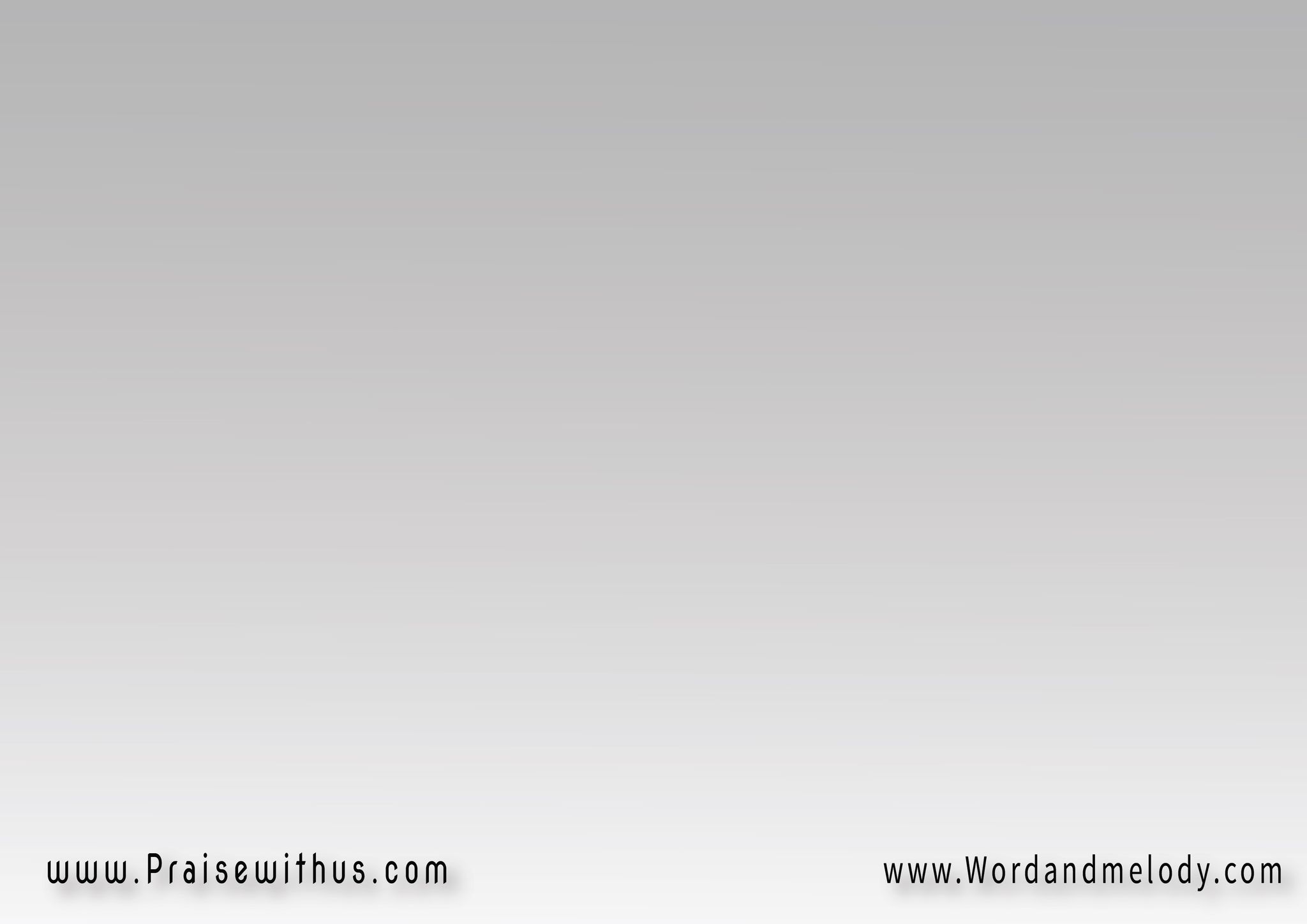 القرار:
  (رَئيسُ السَّلام    
 مَجْدَاً هَللويا )2
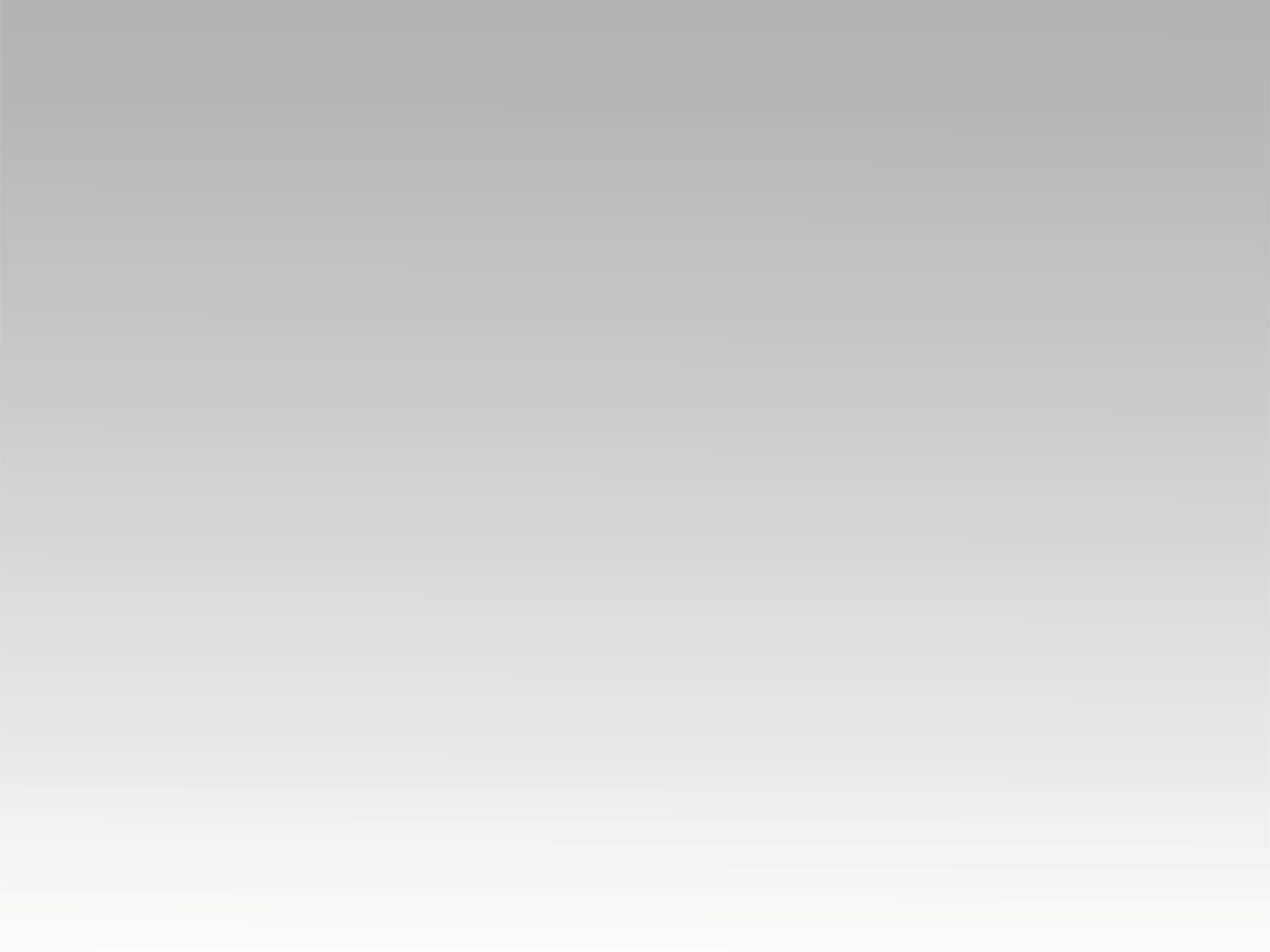 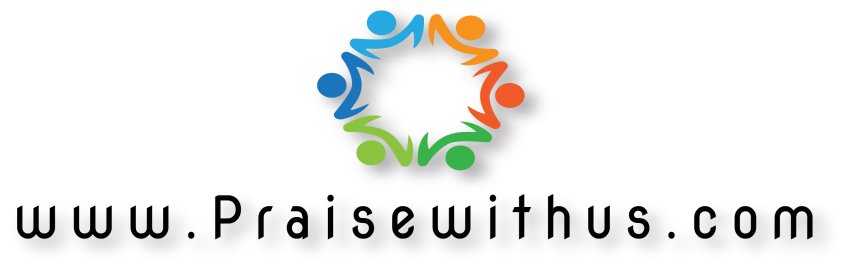